2020
A WONDERFUL SERENITY HAS TAKEN
THE TEAM
Simply dummy text of the printing and type setting industry. dummy text of the printing and type setting industry. dummy text of the dummy text of the printing and type of
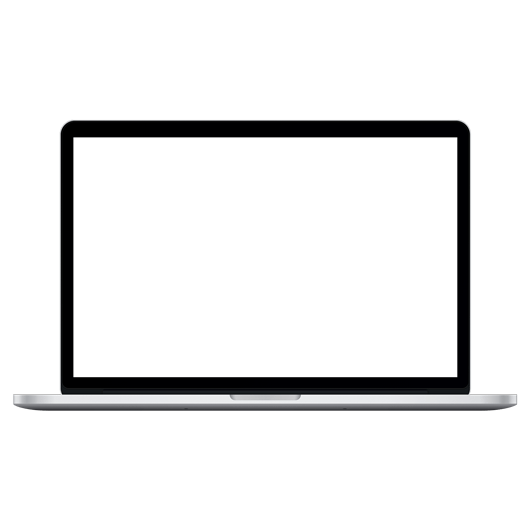 A WONDERFUL SERENITY HAS TAKEN
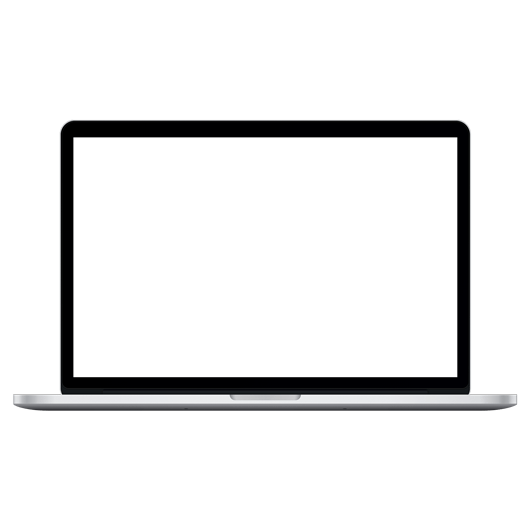 Trendy will show you The easiest
DEVICES
Simply dummy text of the printing and type setting industry. dummy text of the printing and type setting industry. dummy text of the dummy text of the printing and type setting industry dummy text of the printing and type setting industry setting industry. dummy text of the dummy text of
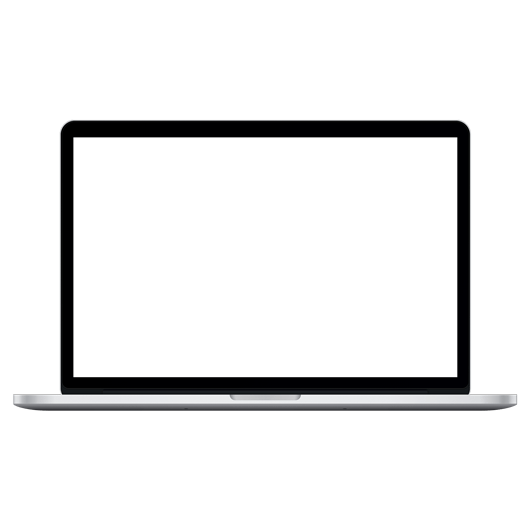 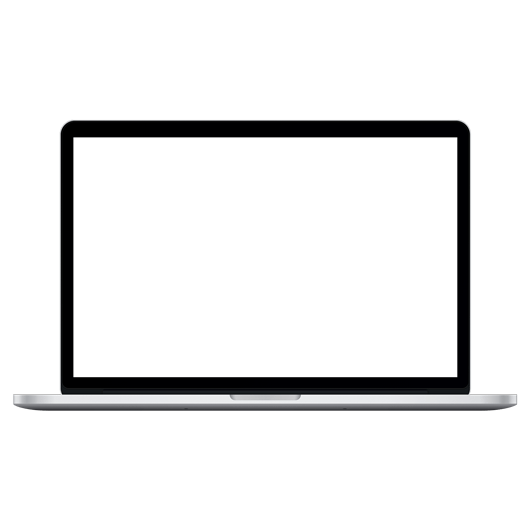 Options
Options
Lorem Ipsum is simply dummy text of the printing and types printing and
Lorem Ipsum is simply dummy text of the printing and types printing and
2020
A WONDERFUL SERENITY HAS TAKEN
Trendy will show you The easiest
PRESENTATION
Discussion
Discussion
Discussion
A wonderful serenity has taken possession of my
A wonderful serenity has taken possession of my
A wonderful serenity has taken possession of my
Discussion
Discussion
Discussion
A wonderful serenity has taken possession of my
A wonderful serenity has taken possession of my
A wonderful serenity has taken possession of my
2020
TEAMWORK
2020
A WONDERFUL SERENITY HAS TAKEN
Trendy will show you The easiest
SHOWING
54 %
24 %
Working
Team
A wonderful serenity has taken possession of my
A wonderful serenity has taken possession of my
lorem ipsum, quia dolor sit, amet, consectetur, adipiscivelit, sed quia non numquam eius modi tempora , amet, consectetur, adipiscivelit,trending sed quianumquam eimodi tempora modi tempora , consectetur, adipiscivelit, sed quianumquam eimodi tempora
Trendy will show you The easiest and fastest
2020
A WONDERFUL SERENITY HAS TAKEN
Trendy will show you The easiest
DISCUSSION
Brand Keeping
Growth Process
Market Space
Nullam eu tempor purus. Nunc a leo magna, sit amet consequat risus . Nunc a leo magna, sit amet consequat
Nullam eu tempor purus. Nunc a leo magna, sit amet consequat . Nunc a leo magna, sit amet consequat
Nullam eu tempor purus. Nunc a leo magna, sit amet consequat . Nunc a leo magna, sit amet consequat
Trendy will show you The easiest and fastest
Trendy will show you The easiest and fastest
2020
A WONDERFUL SERENITY HAS TAKEN
Trendy will show you The easiest
EXPLAIN
lorem ipsum, quia dolor sit, amet, consectetur,modern modern adipiscivelit, sed quia non numquam eius modi tempora , amet, consectetur, adipiscivelit, eius modi
DELIVERY
PURCHASE
BRANDING
lorem ipsum, quia dolor sit, amet, consectetur,modern modern adipiscivelit, sed quia non numquam eius modi tempora , amet, consectetur, adipiscivelit, eius modi
Trendy will show you The easiest and fastest
2020
A WONDERFUL SERENITY HAS TAKEN
Trendy will show you The easiest
PRODUCTION
A wonderful serenity has taken possession of my entire soul,
A wonderful serenity has taken possession of my entire soul,
A wonderful serenity has taken possession of my entire soul,
A wonderful serenity has taken possession of my entire soul,
Trendy will show you The easiest and fastest
Trendy will show you The easiest and fastest
2020
A WONDERFUL SERENITY HAS TAKEN
Trendy will show you The easiest
TEAMWORK
lorem ipsum, quia dolor sit, amet, consectetur, modern adipiscivelit, sed quia non numquam eius best to how modi tempora incidunt, ut labore
01
lorem ipsum, quia dolor sit, amet, consectetur, modern adipiscivelit, sed quia non numquam eius best to how modi tempora incidunt, ut labore
02
lorem ipsum, quia dolor sit, amet, consectetur, modern adipiscivelit, sed quia non numquam eius best to how modi tempora incidunt, ut labore
03
Trendy will show you The easiest and fastest
2020
A WONDERFUL SERENITY HAS TAKEN
Trendy will show you The easiest
PRODUCE
Lorem Ipsum Dolor Sit Amet, Consectetur tren Adipi Elit, Ed Do Eiusmod
Trendy will show you The easiest and fastest
Lorem Ipsum Dolor Sit Amet, Consectetur tren Adipi Elit, Ed Do Eiusmod
Trendy will show you The easiest and fastest way to go the place that you want to go Whether you're on foot public transport or in a car use trendy show you The easiest and fastest way to go the place want to go Whether you're on foot public transport
2020
A WONDERFUL SERENITY HAS TAKEN
Trendy will show you The easiest
SHARINGS
A wonderful serenity has taken possession of my entire soul,
A wonderful serenity has taken possession of my entire soul,
Trendy will show you The easiest and fastest
A wonderful serenity has taken possession of my entire soul,
A wonderful serenity has taken possession of my entire soul,
A wonderful serenity has taken possession of my entire soul,
A wonderful serenity has taken possession of my entire soul,
A wonderful serenity has taken possession of my entire soul,
A wonderful serenity has taken possession of my entire soul,
2020
A WONDERFUL SERENITY HAS TAKEN
Trendy will show you The easiest
RELATION
We Are Modern Agency
Trendy will show you The easiest and fastest
Lorem Ipsum is simply dummy text of the printing and typesetting
Lorem Ipsum is simply dummy text of the printing and typesetting
Lorem Ipsum is simply dummy text of the printing and typesetting
Lorem Ipsum is simply dummy text of the printing and typesetting
2020
A WONDERFUL SERENITY HAS TAKEN
Trendy will show you The easiest
EXPRESSION
Trendy will show you The easiest and fastest
lorem ipsum, quia dolor sit, amet, consectetur, adipiscivelit, sed quia non numquam eius modi tempora , amet, consectetur, adipiscivelit,trending tempora , amet
lorem ipsum, quia dolor sit, amet, consectetur, adipiscivelit, sed quia non numquam eius modi tempora , amet, consectetur, adipiscivelit,trending tempora , amet
2020
A WONDERFUL SERENITY HAS TAKEN
Trendy will show you The easiest
QUALITIES
Group Presentation Here
Lorem ipsum dolor sit amet, consectetuer adipiscing elit. Lorem ipsum dolor sit amet, consectetuer adipiscing elit. consectetuer adipiscing elit. Lorem ipsum dolor sit amet,
Trendy will show you The easiest and fastest
SHOW MORE
SHOW MORE
Social Life Presentation
Lorem ipsum dolor sit amet, consectetuer adipiscing elit. Lorem ipsum dolor sit amet, consectetuer adipiscing elit. consectetuer adipiscing elit. Lorem ipsum dolor sit amet,
SHOW MORE
SHOW MORE
2020
Trendy will show you The easiest
Trendy will show you The easiest and fastest
MOMENTS
STEP ONE
STEP TWO
STEP THREE
incorrupte hoven Maldives sally and incorrupte sally
incorrupte hoven Maldives sally and incorrupte sally
incorrupte hoven Maldives sally and incorrupte sally
STEP FOUR
STEP FIVE
STEP SIX
incorrupte hoven Maldives sally and incorrupte sally
incorrupte hoven Maldives sally and incorrupte sally
incorrupte hoven Maldives sally and incorrupte sally
2020
A WONDERFUL SERENITY HAS TAKEN
Trendy will show you The easiest
COHESIVE
Subtitle Here
Subtitle Here
Lorem Ipsum Dolor Sit Amet Consectetur  Ipsum Dolor Sit Amet Consectetur
Lorem Ipsum Dolor Sit Amet Consectetur  Ipsum Dolor Sit Amet Consectetur
Trendy will show you The easiest and fastest
Subtitle Here
Subtitle Here
Lorem Ipsum Dolor Sit Amet Consectetur  Ipsum Dolor Sit Amet Consectetur
Lorem Ipsum Dolor Sit Amet Consectetur  Ipsum Dolor Sit Amet Consectetur
2020
A WONDERFUL SERENITY HAS TAKEN
Trendy will show you The easiest
EXCLUSIVE
Trendy will show you The easiest and fastest way to go the place that you want to go Whether you're on foot public transport or in a car use trendy show you The easiest and fastest way to go the

 place that you want to go easiest and fastest way to go the place that you you car use trendy show you The
Trendy will show you The easiest and fastest
place that you want to go easiest and fastest way to go the place that you you car use trendy show you The
Options
Options
Options
2020
A WONDERFUL SERENITY HAS TAKEN
Trendy will show you The easiest
SHOWING
Trendy will show you The easiest and fastest
1
Group Here
3
Creative Here
Lorem ipsum dolor sit amet, consectetuer adipiscing elit. Lorem ipsum dolor sit
Lorem ipsum dolor sit amet, consectetuer adipiscing elit. Lorem ipsum dolor sit
2
Team Here
4
Inovative Here
Lorem ipsum dolor sit amet, consectetuer adipiscing elit. Lorem ipsum dolor sit
Lorem ipsum dolor sit amet, consectetuer adipiscing elit. Lorem ipsum dolor sit
2020
A WONDERFUL SERENITY HAS TAKEN
Trendy will show you The easiest
COLLABORATION
Simply dummy text of the printing and type setting industry. dummy text of the printing and type setting industry. dummy text of the dummy text of the printing and type setting industry dummy text of the printing and type setting
Modern
Trendy will show you The easiest and fastest
Trendy will show you The easiest and fastest
2020
A WONDERFUL SERENITY HAS TAKEN
Trendy will show you The easiest
INFOGRAPHIC
Text Here
Text Here
Text Here
Text Here
Collaboration. Leverage Agile Frameworks To Provide A Robust. Seamlessly Visualize Quality Intellectual Capital Without Supe rior Collaboration And Idea Sharing Visualize Quality Intellectual Agile Frameworks To Provide A Robust. Seamlessly Visualize Quality Intellectual Capital Without Supe rior Collaboration And Idea Sharing Visualize Quality Intellectual Provide A Robust. Seamlessly Visualize Quality Intellectual
Options
Options
2020
A WONDERFUL SERENITY HAS TAKEN
Trendy will show you The easiest
COLLABORATION
Twitter
Instagram
Youtube
A wonderful serenity has taken possession of my entire soul, like these sweet mornings of spring which I enjoy withtaken possession of my entire soul, like these sweet mornings of sprin
Show graphics
A wonderful serenity has taken possession of my entire soul, like these sweet mornings of spring which I enjoy withtaken possession of my entire soul, like these sweet mornings of sprin
Show graphics
2020
A WONDERFUL SERENITY HAS TAKEN
Trendy will show you The easiest
COLLABORATION
01.
Lorem Ipsum has been the industry's standard dummy text ever since the 1500s, when an unknown printer took galley of type
MARKETPLACE
BUSINESS
02.
Lorem Ipsum has been the industry's standard dummy text ever since the 1500s, when an unknown printer took galley of type
03.
INOVATION
Lorem Ipsum has been the industry's standard dummy text ever since the 1500s, when an unknown printer took galley of type
2020
A WONDERFUL SERENITY HAS TAKEN
Trendy will show you The easiest
COLLABORATION
02
Insert title
01
Insert title
02
Insert title
01
Insert title
03
Insert title
Start
03
Insert title
04
Insert title
Start
04
Insert title
Lorem Ipsum has been the industry's standard dummy text ever since the 1500s, when an unknown printer took galley of type
Lorem Ipsum has been the industry's standard dummy text ever since the 1500s, when an unknown printer took galley of type
2020
A WONDERFUL SERENITY HAS TAKEN
Trendy will show you The easiest
COLLABORATION
First Option
Second Option
Third Option
A wonderful serenity has taken possession of my entire soul, like these sweet mornings of
A wonderful serenity has taken possession of my entire soul, like these sweet mornings of
A wonderful serenity has taken possession of my entire soul, like these sweet mornings of
2020
A WONDERFUL SERENITY HAS TAKEN
Trendy will show you The easiest
COLLABORATION
Sed Ut Perspiciatis Unde Omnis Iste Natus Error Sit Perspiciatis Unde
Sed Ut Perspiciatis Unde Omnis Iste Natus Error Sit Perspiciatis Unde
Sed Ut Perspiciatis Unde Omnis Iste Natus Error Sit Perspiciatis Unde
Sed Ut Perspiciatis Unde Omnis Iste Natus Error Sit Perspiciatis Unde
Download
Download
Download
Download
2020
A WONDERFUL SERENITY HAS TAKEN
Trendy will show you The easiest
COLLABORATION
CATALOG
SETTING
ANNOUNCEMENT
AGENDA
vim euponderum incorrupt Maldives sally inside incorrupte hoven
vim euponderum incorrupt Maldives sally inside incorrupte hoven
vim euponderum incorrupt Maldives sally inside incorrupte hoven
vim euponderum incorrupt Maldives sally inside incorrupte hoven
01
02
03
04
2020
A WONDERFUL SERENITY HAS TAKEN
Trendy will show you The easiest
COLLABORATION
Sed Ut Perspiciatis Unde Omnis Iste Natus Error Sit Perspiciatis Unde Omnis Iste
Sed Ut Perspiciatis Unde Omnis Iste Natus Error Sit Perspiciatis Unde Omnis Iste
Sed Ut Perspiciatis Unde Omnis Iste Natus Error Sit Perspiciatis Unde Omnis Iste
Sed Ut Perspiciatis Unde Omnis Iste Natus Error Sit Perspiciatis Unde Omnis Iste
2020
A WONDERFUL SERENITY HAS TAKEN
Trendy will show you The easiest
COLLABORATION
Step Number Three
Step Number One
Step Number Two
Step Number Four
Sed Ut Perspiciatis Unde Omnis Iste Natus Error Sit Perspiciatis Unde
Sed Ut Perspiciatis Unde Omnis Iste Natus Error Sit Perspiciatis Unde
Sed Ut Perspiciatis Unde Omnis Iste Natus Error Sit Perspiciatis Unde
Sed Ut Perspiciatis Unde Omnis Iste Natus Error Sit Perspiciatis Unde
Download
Download
Download
Download
2020
A WONDERFUL SERENITY HAS TAKEN
Trendy will show you The easiest
COLLABORATION
Sed Ut Perspiciatis Unde Omnis Iste Natus Error
Sed Ut Perspiciatis Unde Omnis Iste Natus Error Sit
Sed Ut Perspiciatis Unde Omnis Iste Natus Error Sit Perspiciatis Unde Omnis Iste
2020
A WONDERFUL SERENITY HAS TAKEN
THANKS
Simply dummy text of the printing and type setting industry. dummy text of the printing and type setting industry. dummy text of the dummy text of the printing and type of